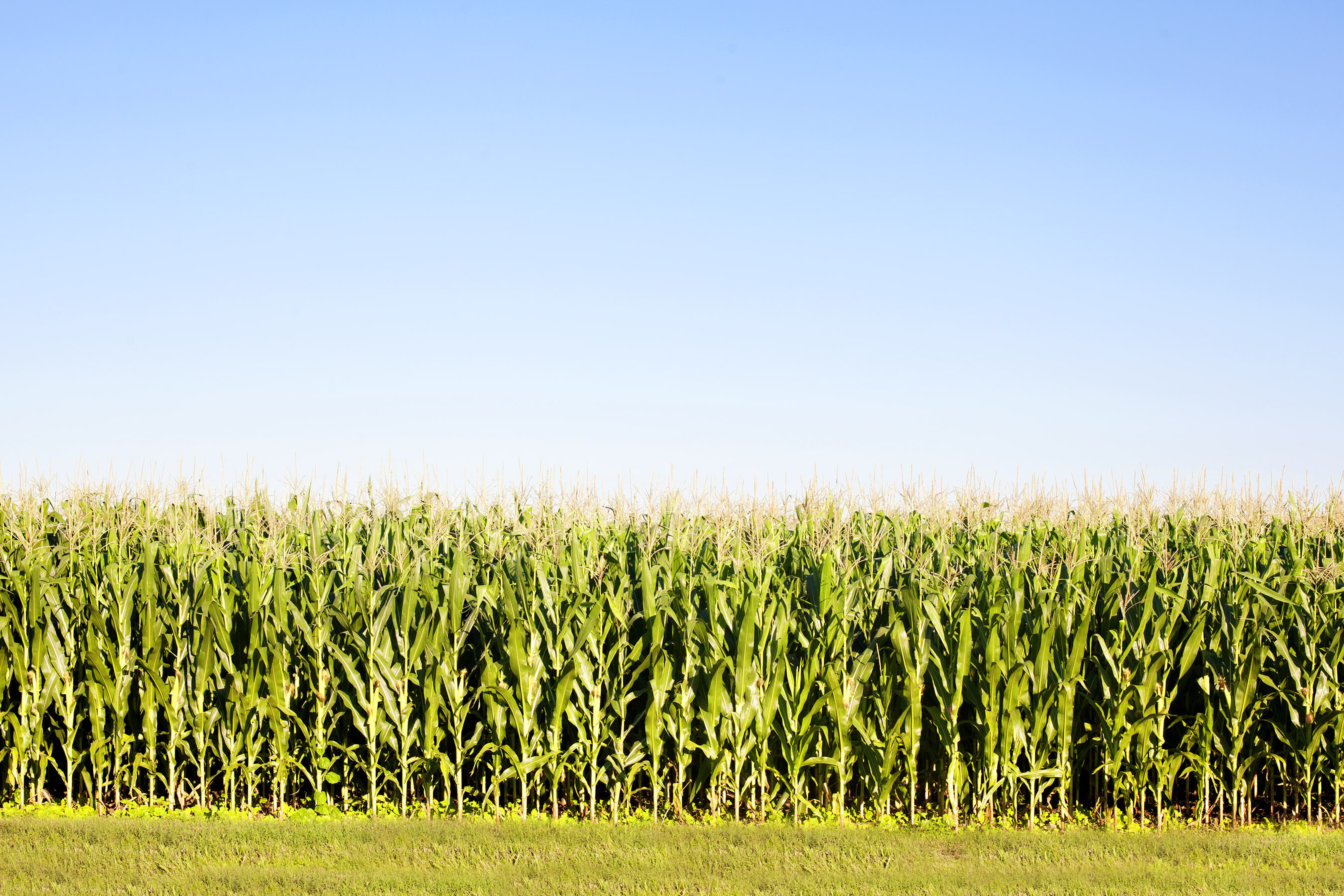 Washington UpdateAFBIS Crop ConferenceJune 2015
Tara Smith
Where the Rubber Meets the Road
The Middle of Road
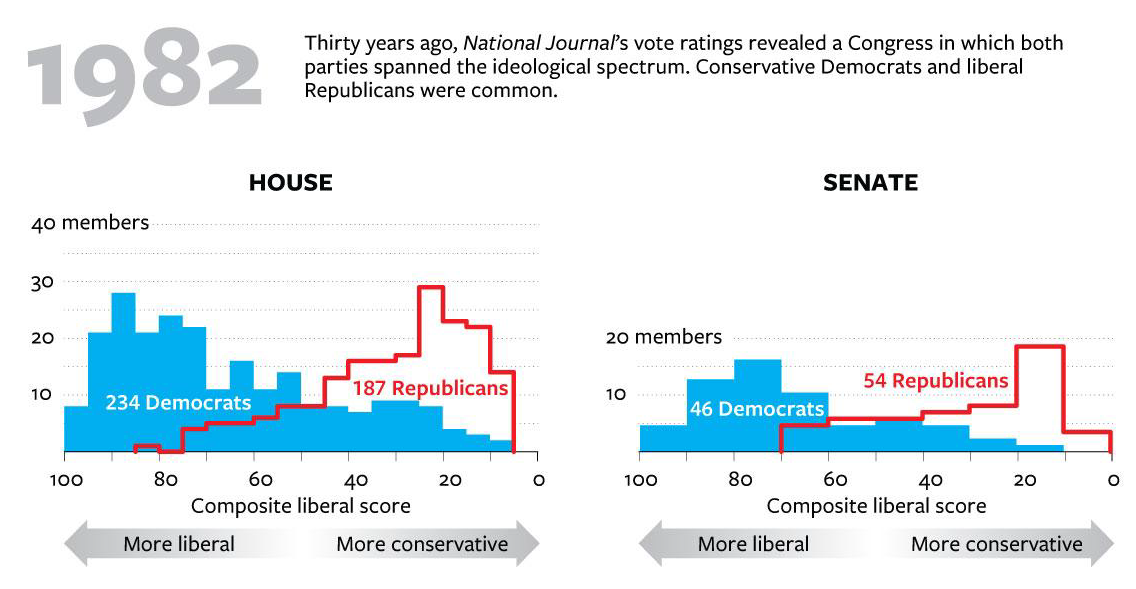 Source:  Peter Bell at the National Journal
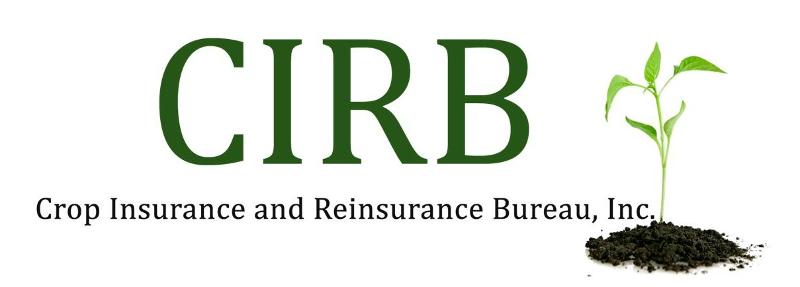 Where the Rubber Meets the Road
The Grand Canyon
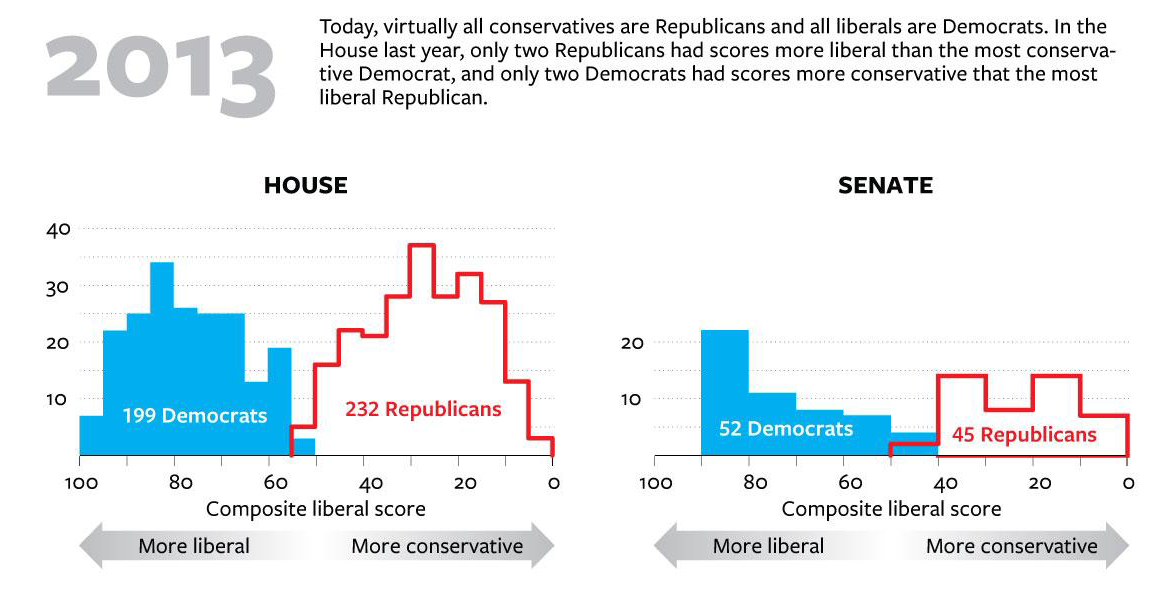 Source:  Peter Bell at the National Journal
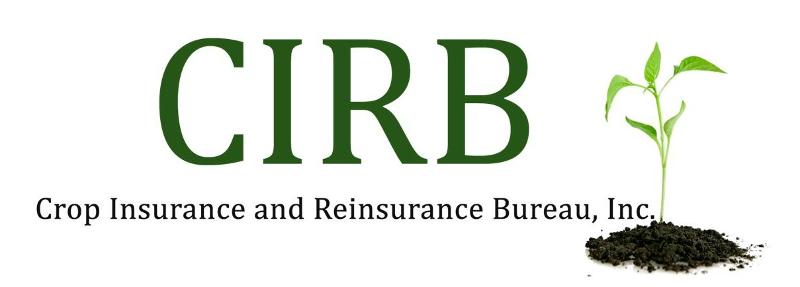 “Crop insurance has become a bloated, taxpayer-financed subsidy to big agricultural corporations and insurance companies. Current House and Senate farm bills would expand crop insurance to farm subsidy recipients whose names remain secret while eliminating transparent farm payments. Crop insurance needs reform, not an expansion.”
Friends and Foes
“There is no valid economic argument for having taxpayers taking on so much of farmers’ risk. Congress should instead make investments that would ensure agriculture can prosper…that address the interests of both agriculture and the public.”
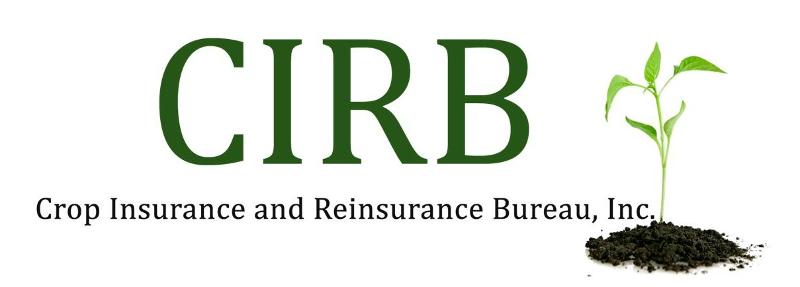 Friends and Foes
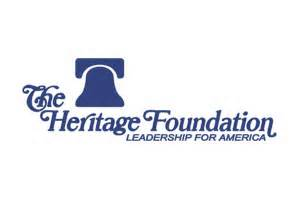 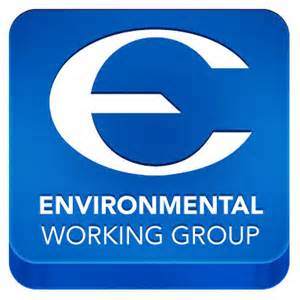 “There is no valid economic argument for having taxpayers taking on so much of farmers’ risk. Congress should instead make investments that would ensure agriculture can prosper and sustain itself in the future, focusing on issues such as renewable energy, transportation, clean water and food safety that address the interests of both agriculture and the public.” 
-EWG Press Release from December 2013
“Crop insurance has become a bloated, taxpayer-financed subsidy to big agricultural corporations and insurance companies. Current House and Senate farm bills would expand crop insurance to farm subsidy recipients whose names remain secret while eliminating transparent farm payments. Crop insurance needs reform, not an expansion.”
-Heritage Foundation Issue Brief from July 2012
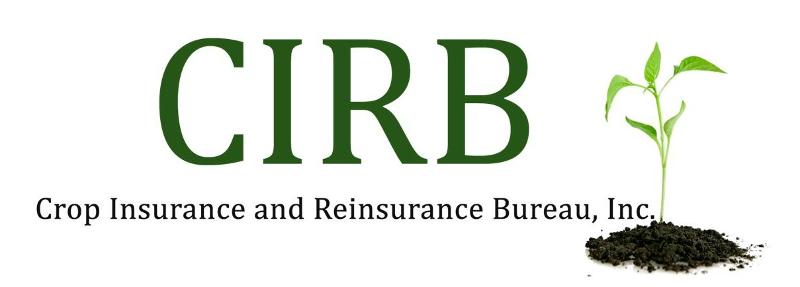 Friends and Foes
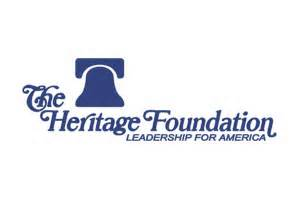 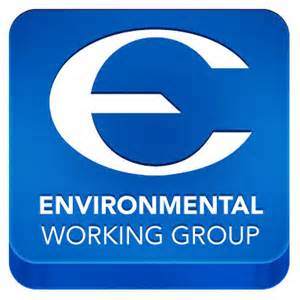 Reduce or eliminate premium assistance for revenue policies.

Require premium assistance data for individual producers be available to the public.

Not allow premium assistance for new farmland.

Apply means testing.
Reduce premium assistance to farmers.

Reduce funding for the private sector delivery system.

Require premium assistance data for individual producers be available to the public.
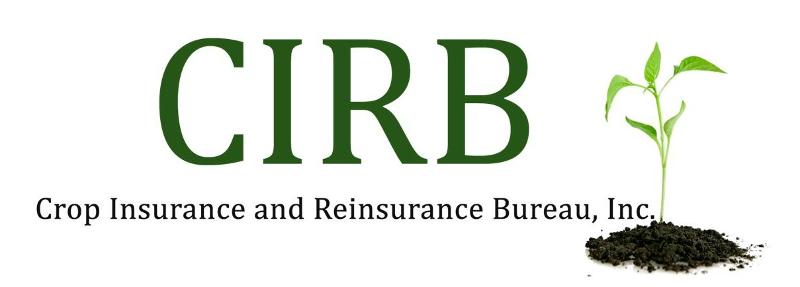 Friends and Foes
CUT $23 Billion

Cut to be shared between the commodity title and crop insurance program.

Exact policies left up to the Agriculture Committee.
CUT $14 Billion

Reduce producer premium assistance.

Reduce the A&O cap.

Reduce the estimate rate of return for crop insurance companies.
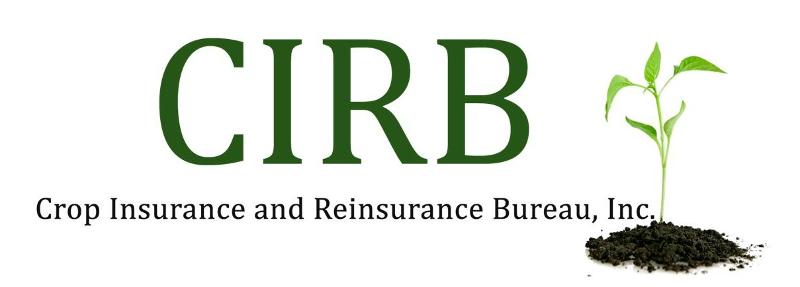 Friends and Foes
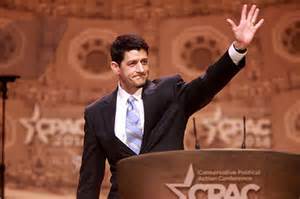 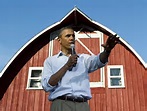 CUT $23 Billion

Cut to be shared between the commodity title and crop insurance program.

Exact policies left up to the Agriculture Committee.
CUT $14 Billion

Reduce producer premium assistance.

Reduce the A&O cap.

Reduce the estimate rate of return for crop insurance companies.
Source:  2015 Presidential and House Budget Proposals
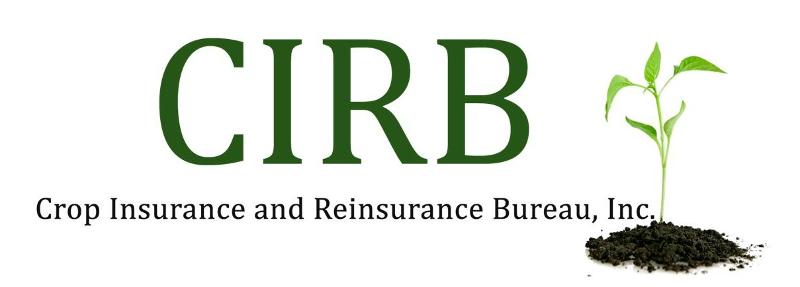 Where the Rubber Meets the Road - Senate
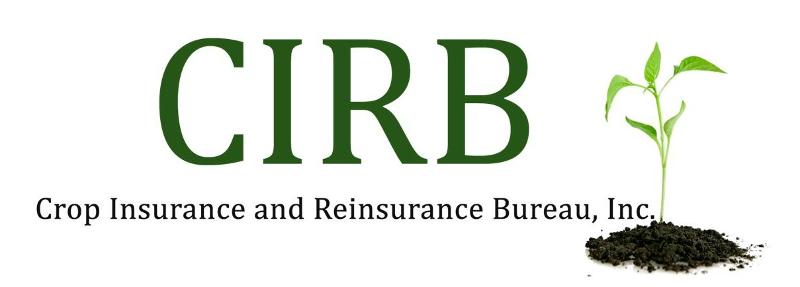 Where the Rubber Meets the Road - Senate
No (With Us)
(New Hampshire, Massachusetts, Virginia, Hawaii)
Yes (Against Us)
(Alabama, Texas, Indiana, Iowa)
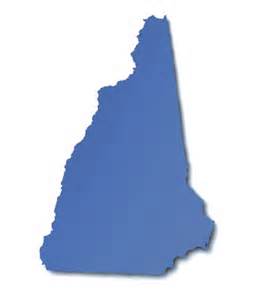 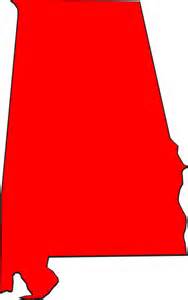 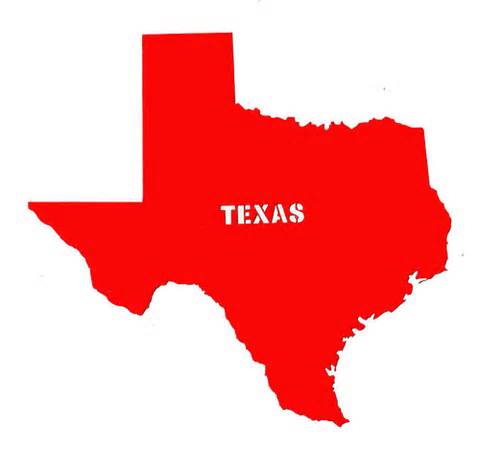 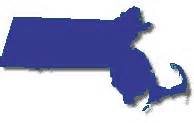 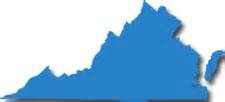 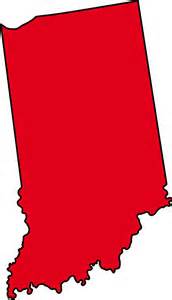 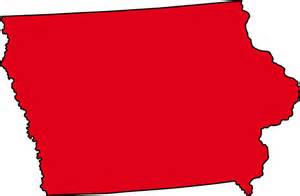 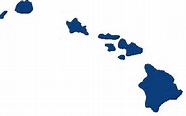 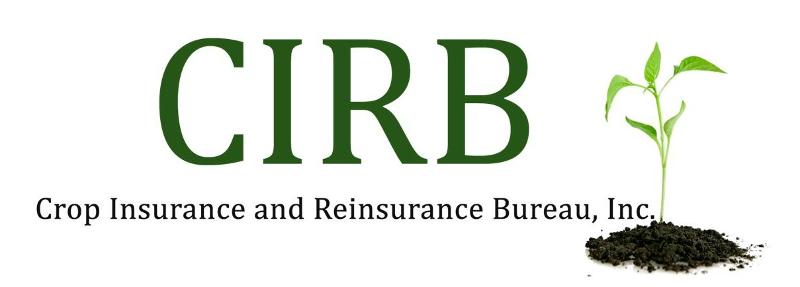 Where the Rubber Meets the Road - House
Amendment included means testing, cap on premium assistance, a cut to private sector delivery and disclosure of private producer information
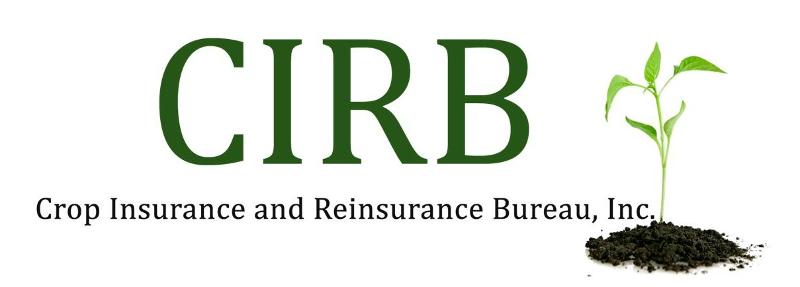 Where the Rubber Meets the Road - House
Amendment included means testing, cap on premium assistance, a cut to private sector delivery and disclosure of private producer information
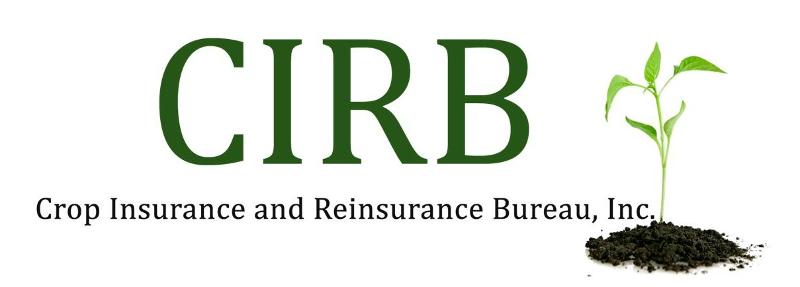 Impact on Advocacy
Focus on the Issues
Cuts to Premium Assistance

Means Testing

Cuts to the Private Sector Delivery System
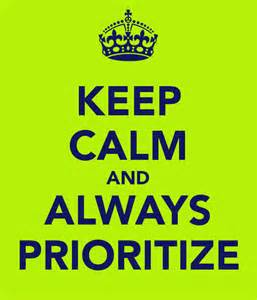 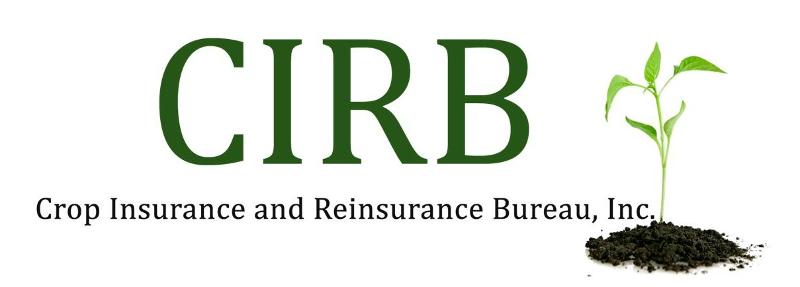 Impact on Advocacy
Focus on the Messaging
Can’t party bash

Know your audience

“Big Tent” approach
All crops and all types of policies
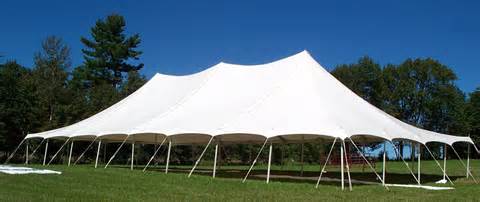 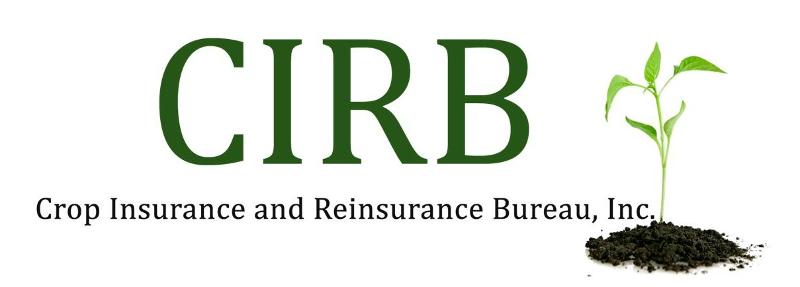 Impact on Advocacy
Focus on the Delivery
Broad coalition is key
Lenders
Input suppliers
AIPs/Reinsurers
Agents
Conservation community
All types of commodity/producer organizations
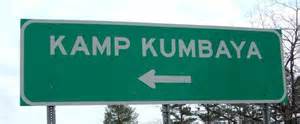 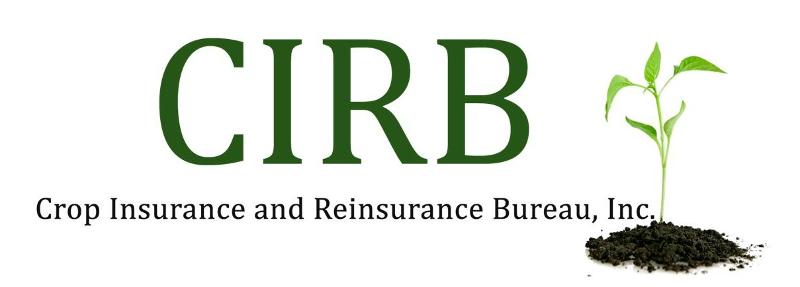 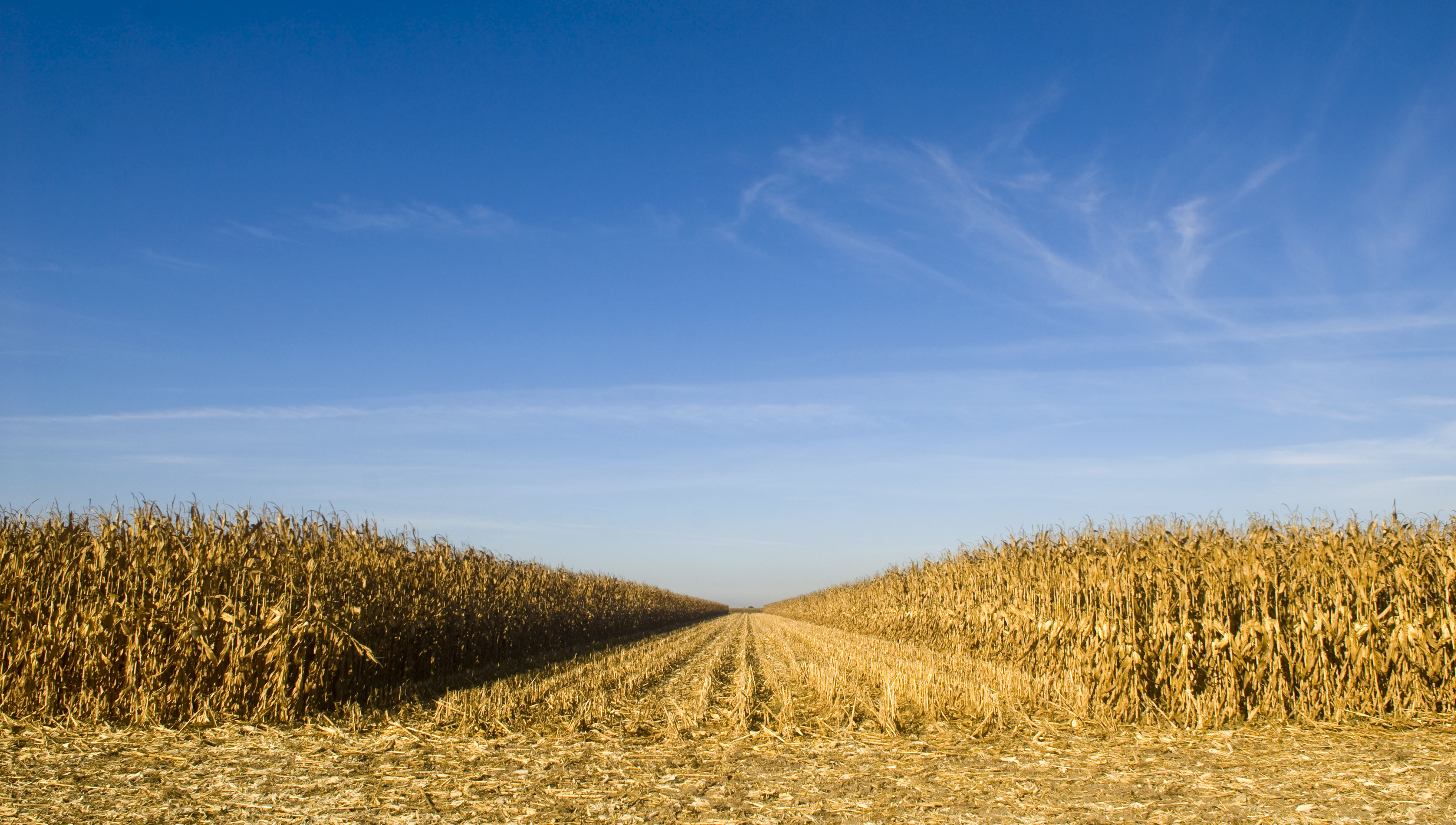 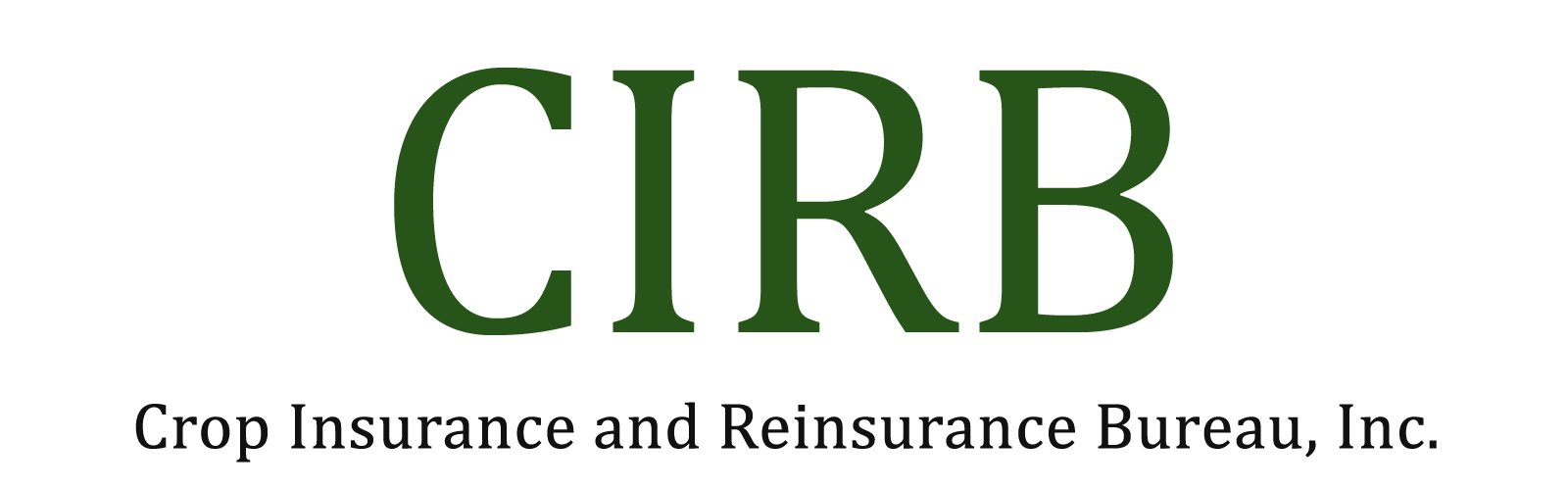 Thank You! Questions?
Tara Smith
www.cropinsurance.org